Counting Atoms
Counting Atoms
Sometimes it might be useful to know how many atoms there are in a substance, but…

Why might this be difficult?
	Yes, because they are so small. 
	Even a tiny piece of a substance will have a huge 	number of atoms in it.
Counting Atoms
For example, how many atoms are there in 1cm3 of water….

	approximately….

		100000000000000000000000
		[that’s 1 x 1023]
Avogadro
A scientist named Avogadro worked out that they were the same number of particles in the formula mass of any substance.
For example, 
18g of water (Mr =18) has the same number of molecules as 64g of sulfur dioxide (Mr=64)
[Speaker Notes: Images checked for license – non- commercial]
Amount of substance
Chemists use a quantity called amount of substance for counting atoms

Amount of substance is:
Given the symbol, n
Measured in a unit called moles
Avogadro’s constant
Amount of substance is based on a standard count of atoms called the Avogadro’s constant, NA

NA = 6.02 x 1023 mol-1

This is the number of atoms in one mole.
Moles calculations
You can find the mass of one mole (1 mol) of atoms of any element – it is the relative atomic mass in grams

1 mol of H has a mass of ___
1 mol of C has a mass of ___
1 mol of Pb has a mass of ___
Moles calculations
You can also work in multiples of 1 mol


1.00 mol of C has a mass of ___
2.00 mol of C has a mass of ___
0.50 mol of C has a mass of ___
Moles of anything!
Amount of substance is not restricted to atoms

You can have an amount of molecules, ions or atoms
Calculating mass
Calculate the mass of:

1 mole of NH3

1 mole of CO

1 mole of C6H12O6
Moles calculations
Mass = No. of moles x Formula Mass

m = n x Mr
Calculating no. of moles
Can you rearrange this equation to work out the no. of moles (n)?

m = n x Mr

n = ?
Hint: 
Divide both sides by Mr
n = m
      Mr
Moles calculations
m = n x Mr
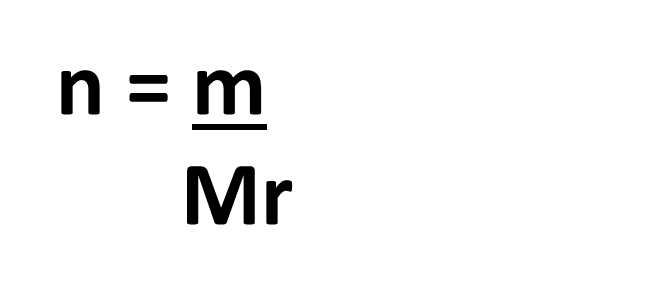 Now work through pages 5 & 6 of the booklet
A video!
https://www.youtube.com/watch?v=TEl4jeETVmg
[Speaker Notes: 4:43]
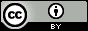 C3.2 Moles – HT (2017) by Ian Sadler (English Martyrs’ Catholic School) shared under a Creative Commons Attribution 4.0 International License.